13 June 2022
Claridge's, London, England
International Bar AssociationTax residence in Covid-19 times – where do you find yourself as a taxpayer?
Chair:
Raul-Angelo Papotti, Chiomenti, Italy

Speakers:
Sonia Velasco, Cuatrecasas, Spain
Line-Alexa Glotin, UGGC Avocats, France 
Mark Summers, Charles Russell Speechlys AG, UK
Kathryn von Matthiessen, Katten Muchin Rosenman LLP, US
Juan M. González, Itaú Private Bank, Colombia
Introduction
Raul-Angelo Papotti, Chiomenti, Italy
OECD Covid Guidance
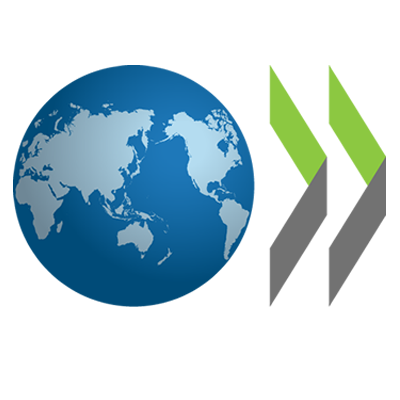 On 3 April 2020, the OECD Secretariat published guidance on the impact of Covid crisis on Tax Treaties (“2020 Guidance”).
The unprecedented governmental health measures taken to tackle Covid emergencies have raised many tax issues, such as those relating to:
cross-border workers;
working from home;
working in Countries other than that one in which they regularly work;
individuals stranded in a Country other than their Country of residence.
These issues have an impact on the application of Tax Treaty rules.
At the request of the OECD Member States, the Secretariat of the OECD Center for Tax Policy and Administration (the “CTPA”) issued the 2020 Guidance.
On 21 January 2021, the OECD published the updated guidance (“OECD Covid Guidance”).
OECD Covid Guidance. Application
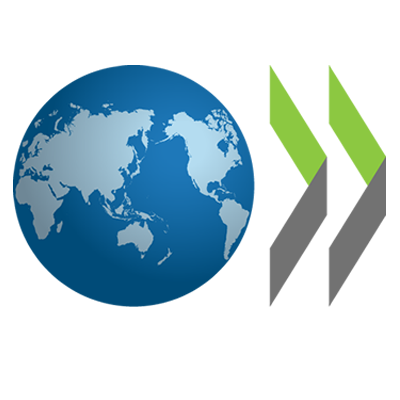 The OECD Covid Guidance:
is only relevant to circumstances arising during the Covid pandemic when public health measures are in effect.
seeks to avoid double taxation. It cannot be relied on to create instances of double non-taxation.
represents the view of the Secretariat of the OECD CTPA on the interpretation of Tax Treaties. Therefore, OECD Member States are not bound by the OECD Covid Guidance and they may adopt their own guidance.
does not necessarily reflect the official views of the OECD Member Countries. In individual cases, it is strongly recommended to check whether the local tax authorities accept the position taken in the OECD Covid Guidance.
includes references to the position taken by local tax authorities of Australia, Austria, Canada, Finland, France, Germany, Greece, India, Ireland, New Zealand, UK, US on the issues addressed by the OECD Covid Guidance.
OECD Covid Guidance – Individual tax residence
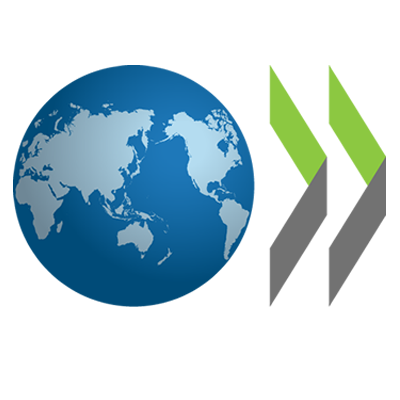 The general principles under Article 4, paras. 1 and 2, of the OECD Model Convention:
the relevant criteria in order to determine the residence of an individual are the available permanent home, the centre of vital interest, the habitual abode, and the nationality.
The general principles under the OECD Covid Guidance:
it is unlikely that the Covid restrictions to travel will affect the Tax Treaty residence.
The OECD Covid Guidance examines the following two situation:
A person is temporarily away from his/her home (e.g., for holiday, to work abroad for a few weeks) and due to the sudden travel restrictions, he/she gets stranded in another Country and attains domestic residence status there.
Under the relevant tax treaty, such person will be dual resident.
Under the relevant tie-breaker rule, he/she will likely have a “permanent home” (or the center of vital interest) only in his/her first residence State.
In conclusion, there is no effective change in his tax treaty residence.
An individual initially resident of State A moves for work to State B where he/she acquires domestic law residence.
Due to Covid, he moves back to State A where he/she still has (or otherwise will regain) domestic law residence.
In this situation, there are permanent homes in each of the two States and the “center of vital interests” (i.e., the second tie-breaker test) may be difficult to determine.
Since the “habitual abode” test (i.e., the third tie-breaker test) refers to where an individual is customarily or usually present, State B will likely turn out to be the treaty residence state.
The Spanish perspective
Sonia Velasco, Cuatrecasas
Spanish tax residence for individuals
Presence test: their stay in Spain exceeds 183 days in a calendar year.
Any day qualifying as “sporadic absence” from Spain is considered a day spent in Spain, unless the individual can prove that he or she is resident in another country.
If an individual cannot leave Spain due to Covid restrictions, do those days count for tax residency purposes? 
OECD Recommendations: the days of presence in one State due to COVID-19 effects should not alter the tax residence that the person would have had in the absence of COVID-19 effects.
V1983-20 - Lebanese resident (a country considered a tax haven, and which does not have a DTA with Spain).
V0862-21 - Moroccan resident (a country that has a DTA with Spain).
Economic center test: their center of activities or economic interests is directly or indirectly in Spain. 
Rebuttable presumption: spouse and dependent underage children are tax residents in Spain.
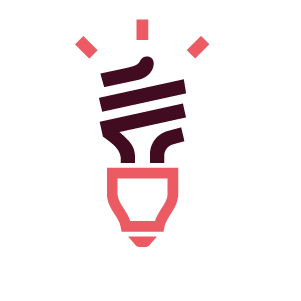 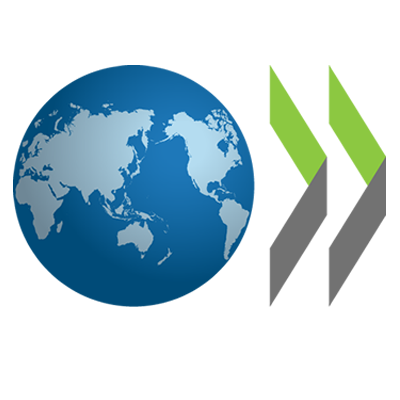 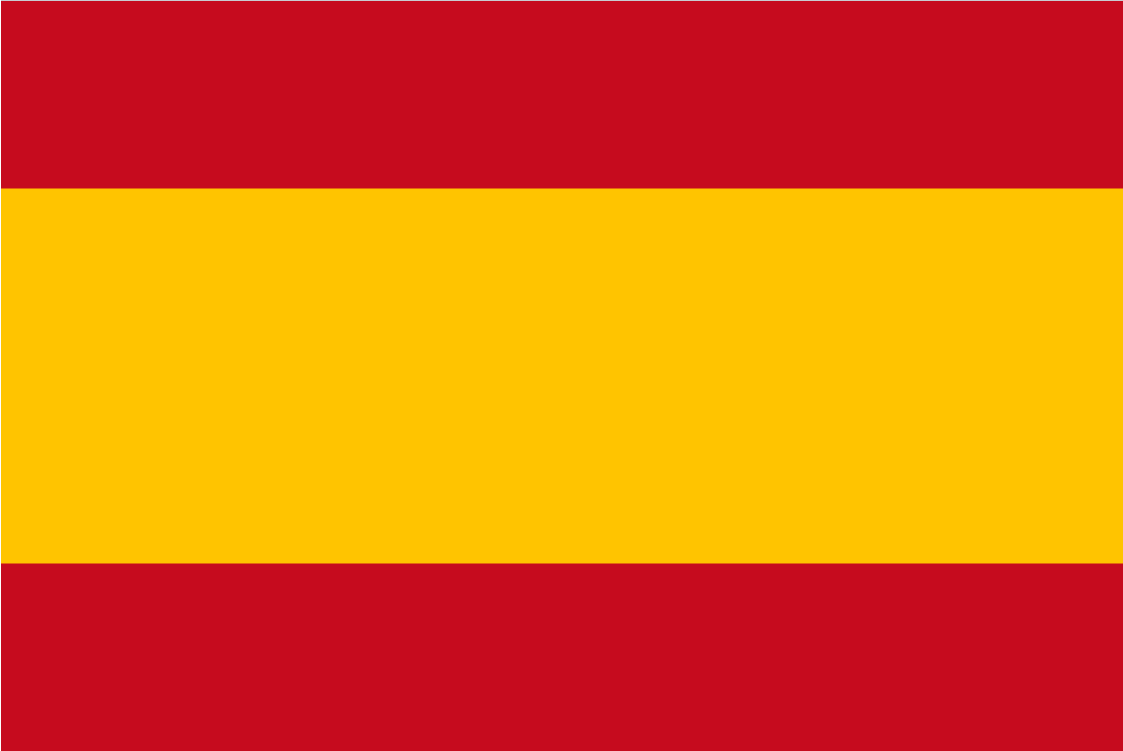 Working in Spain for a limited time
Work permit needed if not EU, EEA and Schengen area 
Golden Visa: (i) acquiring real estate worth more than half a million euros in Spain or (ii) depositing €1 million in a Spanish bank. Possibility to travel to Spain as a tourist and apply for a residence and work visa within 30 days. The visa is granted 30 days from the application date.
Application for work permit:
Employees: to hire non-EU citizens: (i) salary over €40,000 or €50,000, depending on the age of the worker, (ii) having a university degree and (iii) having the specific qualification for the position held in Spain (High Qualified Professional).
Self employed: business project (a short mid-term project). The visa is granted for 1 year and it takes between 2 and 4 months to obtain it.
Taxation on work performed in Spain for a limited time
Domestic legislation:
Employees 
Employment income is taxable in Spain if the activity is carried out in Spain: tax rate: 24%/19% (EU, Iceland and Norway).
If (i) the employee holds 25% or more, directly or indirectly of his/her employer; or (ii) if the individual carries out functions of director and CEO, the relationship is likely to be qualified for Spanish purposes as a commercial relationship and the income would be treated as service income.
Self employed
Income from services provided (no deemed PE) would be taxed in Spain only if the service is used in Spain (when used for a business activity in Spain or related to assets in Spain): tax rate: 24%/19% (EU, Iceland and Norway).
Business income would be taxed in Spain when carried out though a PE in Spain: tax rate: 25%.
Tax treaties: if a DTT is applicable, generally employment and services are not taxed in Spain, except for PEs.
Risks of PE and effective management and control in Spain .
Spanish impatriate tax regime. “Digital nomads”
Draft “Bill for start-ups”. Final approval of the Bill is expected during the first term of 2022, to be applied from 1 January 2023.
The regime will also apply to employees working for a foreign company and providing their services remotely (“digital nomads”) and investors in start up companies. 
Advantages: (i) taxation only on Spanish income and worldwide employment income; (ii) wealth tax limited to net Spanish situs assets; (iii) inheritance and gift taxes not covered by the regime; (iv) no exit tax.
UK company
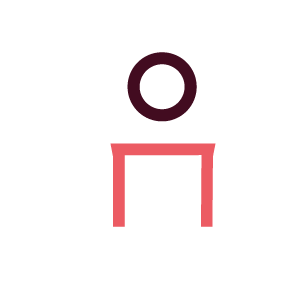 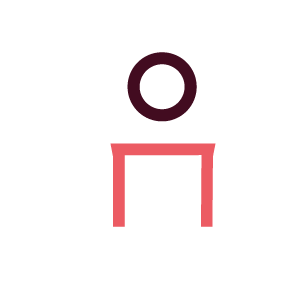 PE
Employment relationship with the PE
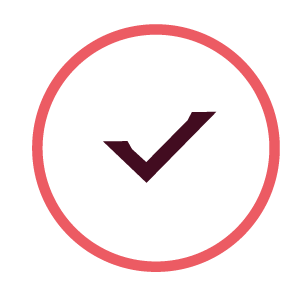 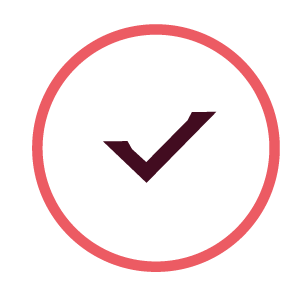 Worker is posted to Spain to work for a UK company.
PE issues to be carefully analyzed.
With the new provisions, including digital nomads, it will also be possible to work remotely for a foreign company.
Employment relationship with the UK company.
No PE in Spain: to be checked on a case-by-case basis.
Links with Italian tax system. Digital nomads, remote workers
Article 27 of the Consolidated Immigration Act has been recently amended to facilitate the move to Italy for work purposes for “digital nomads” and “remote workers”.




Simplified procedure to relocate to Italy:
possible to work in Italy;
after the acquiring of the entry visa, the permit of stay is issued for a period not exceeding one year.
Requirements:
holding comprehensive health insurance covering all health risks/issues in the Italian territory; and 
compliance with the Italian tax and social security provisions.
Possible to combine with other favourable tax regimes: “Regime Forfettario”, “Inpatriates Regime” or “Flat tax for new residents”.
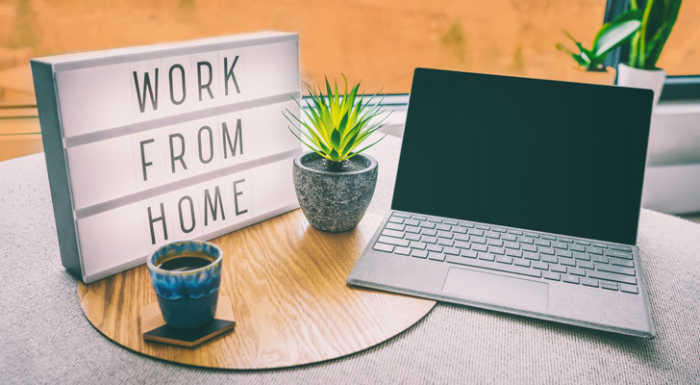 Non-EU citizen;
Carrying out a highly qualified work;
Using technological tools that allow remote working in Italy;
Being a freelance having clients abroad or an employee for a foreign employer.
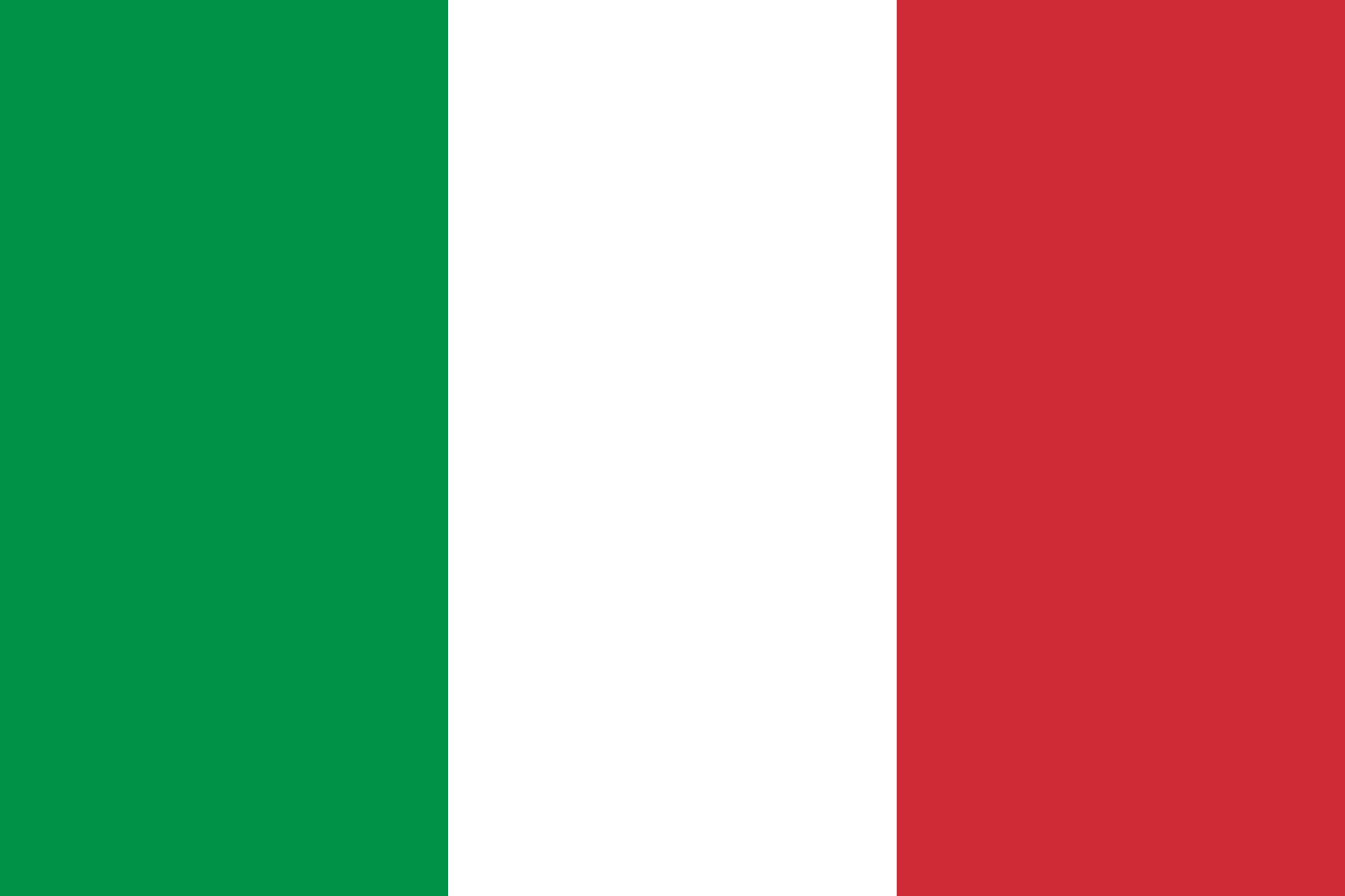 The French perspective
Line-Alexa Glotin, UGGC Avocats
Residence test for French tax purposes
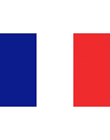 Domestic law applies first to determine residence.
Tax treaties apply only in case of double taxation.
In practice, the revenue considers that a person who is predominantly in France (even for less than 183 days) or whose permanent home or centre of vital interests is located in France, is a resident of France.
A presumption has been established according to which directors of companies whose head office is located in France and which have a turnover of more than Euro 250 million are considered to carry out their main professional activity in France.
The day count is therefore not relevant in many situations.
Exceptions:
Double residence - splitted families living in different countries.
Health care/hospitalisation in France, political crisis, time of war, lockdown.
Students and employees seconded in France for less than 6 months.
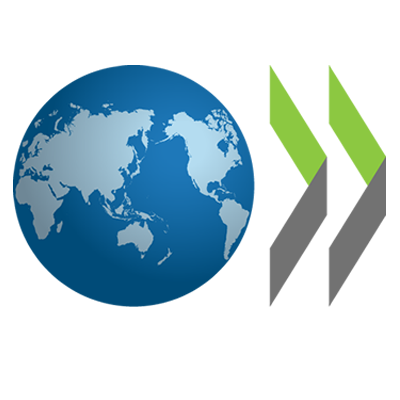 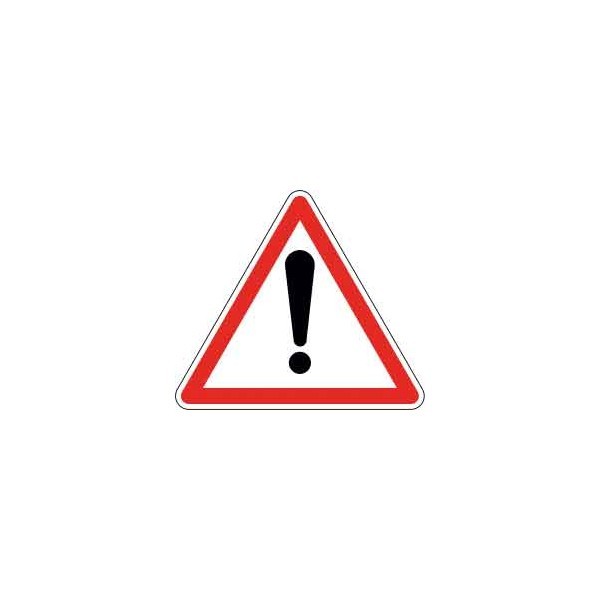 Residence in France and tax implications
French tax residents are subject to: 
Income tax on their worldwide income # Tax treaties. 
Wealth tax (exception: non-French assets/5y.).
Gift tax (exception: new residents).
Inheritance tax: worldwide assets.
Other consequences must be also considered:
Applicable law to succession.
Trust reporting obligations.
Management / Control Seat of groups and legal entities may become French.
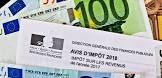 French tax regime
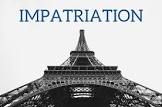 Persons coming to France may enjoy tax exemption rules, assuming that he/she:
becomes a French tax resident,
is seconded OR is directly hired by a French company.
When all legal conditions are met, the French inpatriate benefits from the following tax exemptions until the end of the 8th year following the transfer of his/her residence in France:
bonus/premium directly linked to the secondment in France;
additional bonus or premium paid in consideration of business trips outside France;
50% rebate on investments income realised outside France.
The UK perspective
Mark Summers, Charles Russell Speechlys AG
Unintended UK tax residency during the pandemic
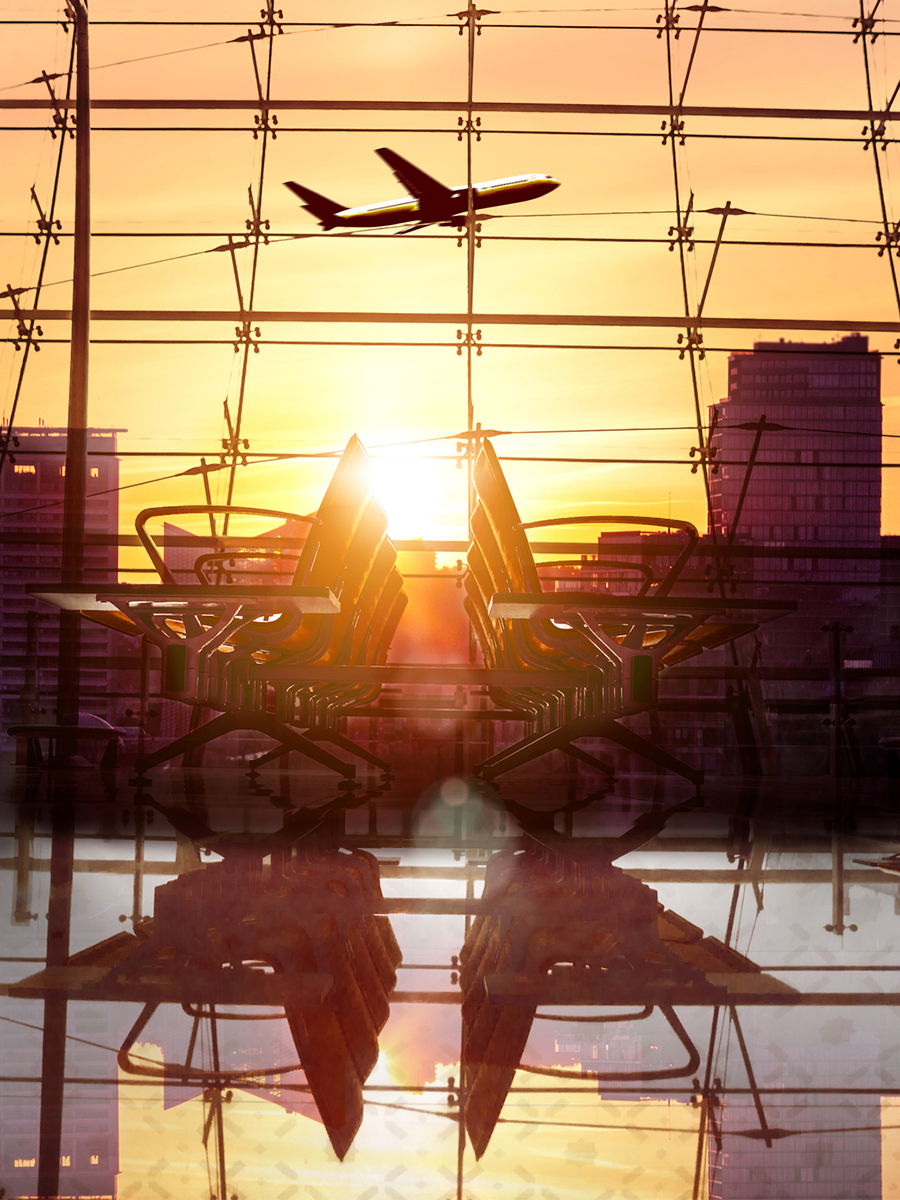 60-day relief for “exceptional circumstances” for the Statutory Residence Relief (“SRT”) remained unchanged.
S109 Finance Act 2020 provided some very limited further reliefs but only for the period 1 March to 1 June 2020.
Particular issues arise with: (i) main home test; (ii) work days / overseas workday relief; (iii) DTA residency.
Switzerland – tax and immigration
Unintended tax residency.
Minimum time spent in Switzerland / canton:
To maintain permit;
To maintain lump sum (forfait).
Corporate tax residency – place of effective management.
Tax residency of entities - Control
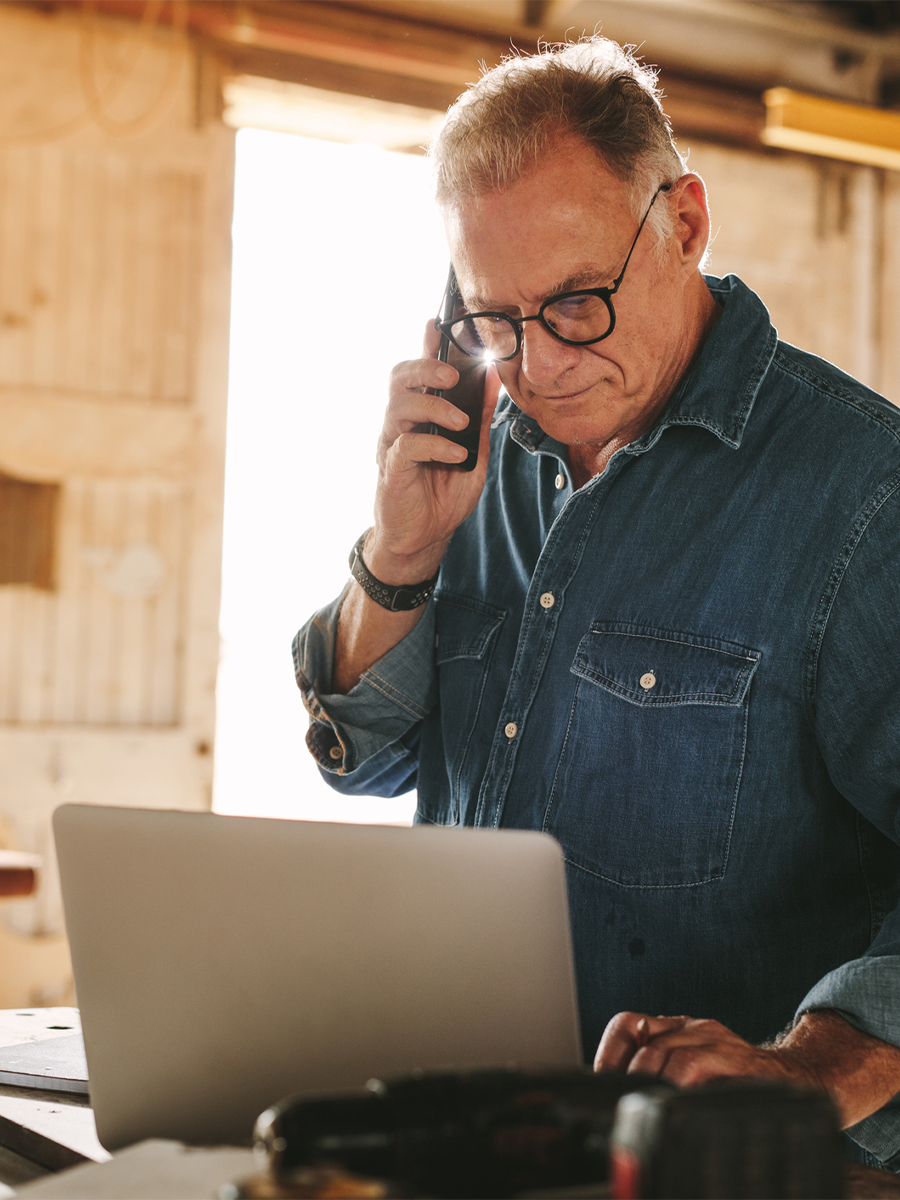 A company that has effective management and control in the UK will be UK resident for corporation tax – no exemptions for individuals trapped by Covid restrictions.
Risk also of creating a “permanent establishment”?
An individual who acts as trustee and becomes UK resident may cause the trust to become UK resident (no specific Covid exemptions).
Exit taxes – leaving the UK
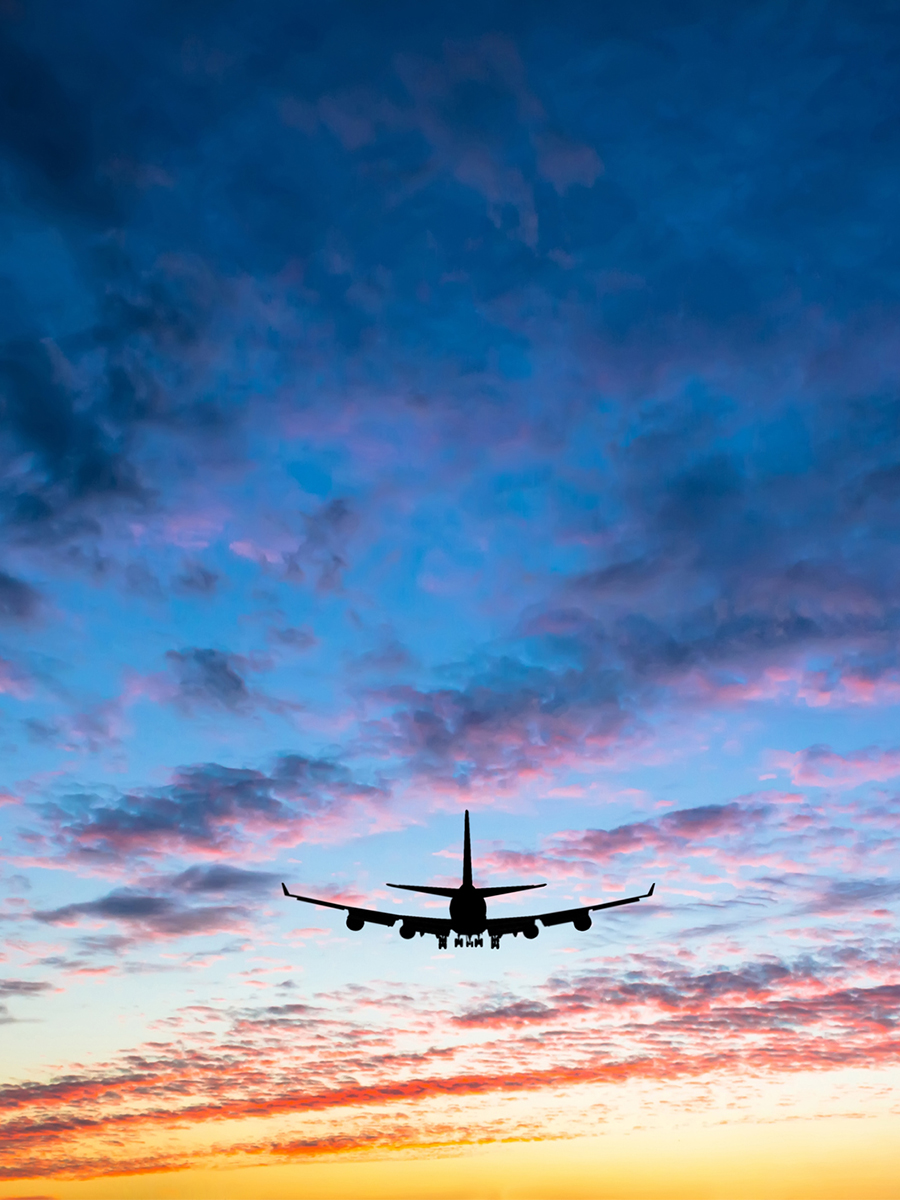 No exit tax for individuals.
Additional years of UK tax residency may have made an individual “deemed” UK domiciled (15 of 20 tax years) or added to year count.
3-year tax tail for Inheritance Tax to “break” deemed domicile.
Companies and trusts that cease to be UK tax resident suffer a “mark to market” exit tax (and there was no rebasing when they became UK resident).
The non-tax issues for the UK
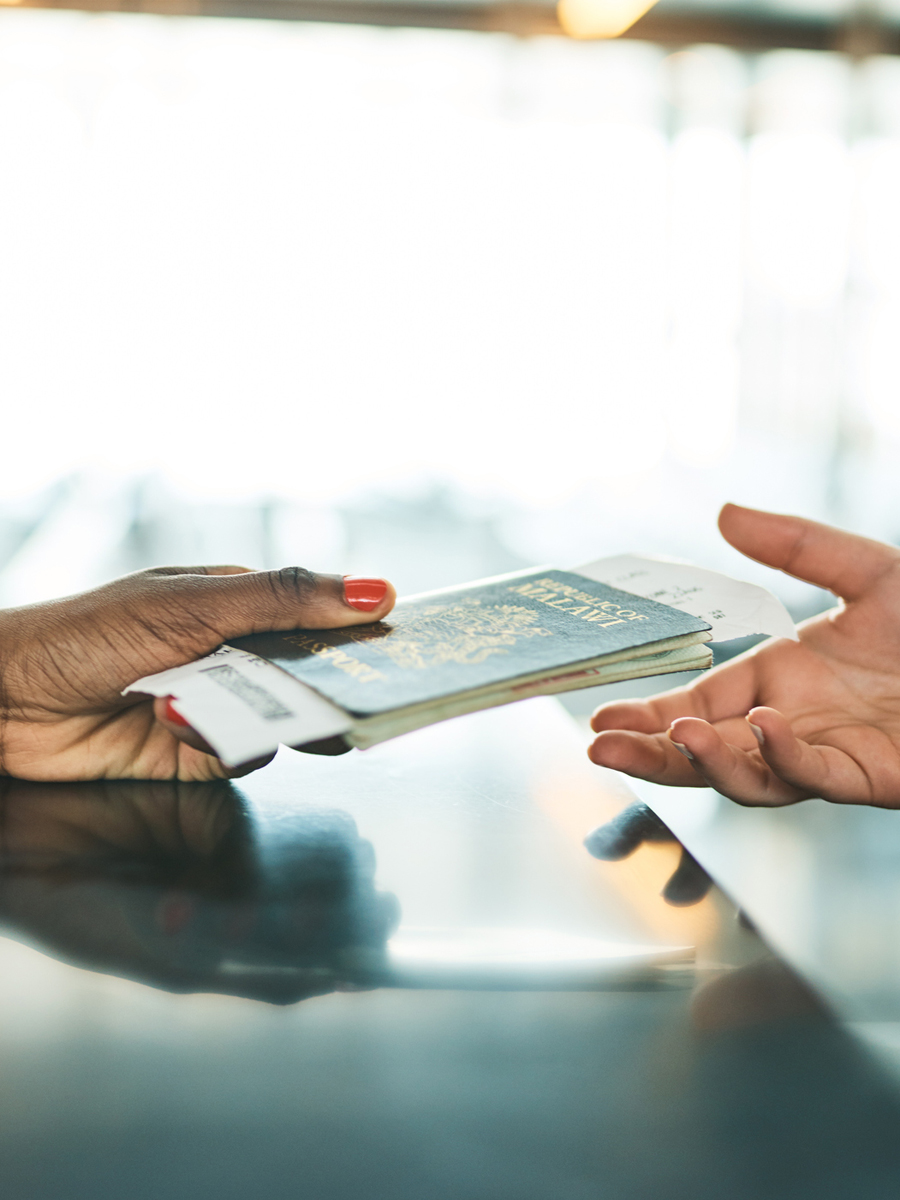 Overstay of visa.
Visa application in/out of Country.
Minimum residency requirements to turn ILR into UK citizenship.
Conducting a regulated activity in the UK.
Minimum residency for jurisdiction of English courts in divorce proceedings.
The US perspective
Kathryn von Matthiessen, Katten Muchin Rosenman LLP
Resident for US income tax purposes
The individual is present in a given year for at least 31 days, and presence in that year and the two preceding years equals a weighted aggregate of 183 days or more.
For this calculation, each day in the current year counts as a full day, each day in the first preceding year counts as only 1/3 of a day and each day in the second preceding year counts as only 1/6 of a day.
122 days each year guarantees no substantial presence (safe harbor).
Substantial presence
Green Card
Physical presence
Election

Exceptions:
Closer connection
Treaty-based position
Days not counted
Foreign country in which the individual maintains a “tax home”.
“Closer connection” factors (Treas. Reg. § 301.7701(b)-2(d)(1)):
The location of: the individual’s permanent home; the individual’s family; personal belongings owned by the individual and his or her family; social, political, cultural or religious organizations with which the individual has a current relationship; where the individual conducts his or her routine personal banking activities; where the individual conducts business activities (other than those that constitute the individual’s tax home); the jurisdiction in which the individual holds a driver’s license; the jurisdiction in which the individual votes.
The country of residence designated by the individual on forms and documents.
The types of official forms and documents filed by the individual.
Students, teachers and trainees on visa.
Medical exception.
Covid and days not counted in 2020
The individual can exclude days of presence in the US starting on or after 1 February 2020 and on or before 1 April 2020 (Rev. Proc. 2020-20 §§ 1-3).
Eligibility requirements: (i) not a US resident at the close of the 2019 tax year; (ii) not a lawful permanent resident at any point in 2020; (iii) present in the US on each of the days of the individual’s Covid Emergency period; and (iv) does not become a US resident in 2020 due to days of presence in the US outside of the Covid Emergency period (Rev. Proc. 2020-20 § 3).
A non-resident alien present in the US during this period may exclude a single period of up to 60 consecutive days during the eligible period (Rev. Proc. 2020-20 § 3).
Requires a Form 8843 attachment to Form 1040-NR (Rev. Proc. 2020-20 § 5).
During the individual’s Covid Emergency Period, services or activities performed by persons temporarily present in the US due to the Covid Emergency Travel Disruptions will not be considered in determining whether the individual has a Permanent Establishment or is engaged in a USTB.
Resident for US estate and gift tax purposes
Based on domicile
Domicile: physical presence AND intent to remain indefinitely (Treas. Reg. § 20.0-1(b)(1)). 
Facts and circumstances test
Treaty-based position
Estate of Neinhuys (17 TC 1149) 1952
Decedent was a citizen of the Netherlands; left for business and could not return due to war.
Moved to the US; obtained a US quota immigrant visa (US permanent resident “green card”); died while in the US.
Decedent never established US domicile due to lack of intent to remain in the US indefinitely.
The Colombian perspective
Juan M. González, Itaú Private Bank
Introduction. Aftermath of Covid
Countries around the world have suffered a steep decrease on tax revenues while implementing on major assistance and relief programs as a result of Covid.
In LATAM most countries attempted to increasing the tax pressure on HNWI but only few succeeded (e.g., Argentina Solidarity Tax – Additional Income Tax, Chile, Colombia). 
In terms of Tax Residence changes have been introduced in some countries and overall Tax Administrations are making it more challenging for individuals to change their tax home. Uruguay has taken a very different approach.
Individual tax residence and taxation in Colombia
Residence & world-wide taxation .
183-day rule within 12 months.
Loss of residence  occurs by spending the same amount of time out of the country or by acquiring residence in another jurisdiction. Watch for principal place of business/domicile.
Special Residence Rule for Colombian Nationals.
OECD Recommendations – thank you!
Taxes:
Income tax → Up to 39% vs 35% corp. tax
Dividend tax→ 10%
Capital gains tax →  10%
Wealth tax – WW assets → 1% (2020 & 2021)
Estate tax →  10%
Colombia Tax Reform 2.0.
Regularization Tax  6.0.
UBO - Novel Definition.
UBO Registry & Real Estate Transaction Registry 
Corporate Income Tax Rate 35% + 3% for Financial Institutions through 2025.
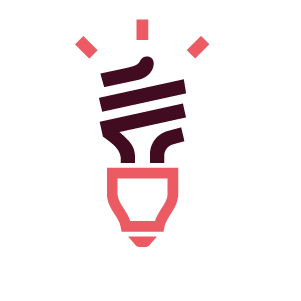 LATAM overview
Q&AThank you!